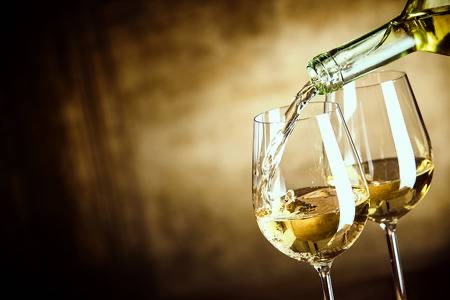 Kerstmenu 3 meloen met rauwe ham soep naar keuze :tomatensoep, uiensoep, champignonensoep combinatie van  3 tortilla’s : kip, ossehaas, pikante gehakt word gereserveerd  met rijst, bruine bonen, quacemole en zureroom kertijsje
Koffie, espreso 
                                                             € 37, 50 p.p.